Recap Questions…
Draw an 8-point compass
Where would you find the upper course of a river?
Name an HIC, an NEE and an LIC.
Name all 7 continents.
Explain how you would find a 6 figure grid reference on a map
What significance do water, energy and food have to economic and social well-being?
Which would you rather give up for a week? Why?
Clean water			Sufficient food										Constant electricity
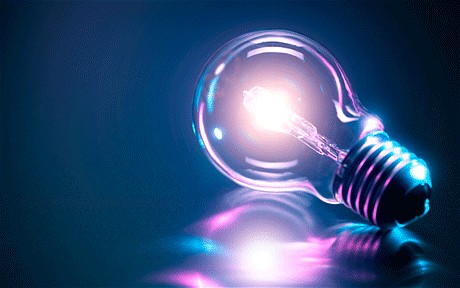 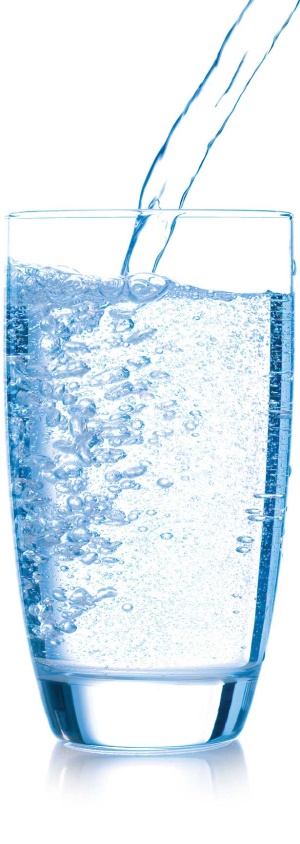 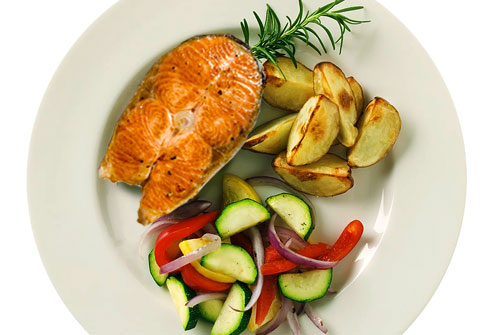 Write down the most important 3/4 words in each definition
Starter:  Simplify these definitions; 
Economic well-being-is a person's or family's standard of living based primarily on how well they are doing financially. Economic well-being is measured by the government to determine how their citizens are faring.
Social well-being.
The access to items which improve the quality of life e.g. health, sanitation, education, transport & community
Can you write your own definition of these?
[Speaker Notes: QOL + SOL]
[Speaker Notes: Feedback as class]
Water, food, and energy are the resources we need most in our lives. Think about each of these resources,  how it might impact social or economic well being. 

    Social Well-being		Economic Well-being
Does this impact how communities work together ?
Does this impact the type of job people are able to do? – Primary Secondary, Tertiary, Quaternary
Does this impact transport?
Does this impact how easy it is to get a job?
Does this impact health or education?
Does this impact how much time is available to work?
Brainstorm how your resource might impact on economic and social well – being
Pick the 3 most significant ways your resource might impact these
Add these to your chart
Primary – collecting raw materials
Secondary – processing
Tertiary –Services 
Quaternary- research
[Speaker Notes: Think of extremes]
Sentences
Food - without food there would be an increase in illnesses such as scurvy. It could also reduce the life expectancy. It has an impact on the economy because it creates jobs and reduces the need for healthcare such as the NHS.

Water – humans cannot survive without water, it is needed for drinking, sanitation and industrial processes such as creating electricity. Lack of access could lead to illness and deaths which would mean they are less likely to go to work and pay tax.

Energy- Lack of access to services such as the internet which would reduce communications between people. This reduces the amount of money made by businesses. This would also reduce the transport industry leading to a lack of goods.
Energy
Food
Water
Using the information you have in your charts.

Draw 2 decision lines in your book and place each resource where you think it should go.

Then give a brief explanation why you think this.
Economic well-being
Low Impact
High Impact
Social well-being
Explain how water can impact economic well-being (4 marks)
Underline the command word and key content words in the question.
Use the mark scheme below to help you answer the question
Swap and peer mark each other’s questions
Separate your points with a line to help examiners see clearly the separate points
1 mark	One point described 
2 marks	Two or more points described or one point explained 
3 marks	One point explained and one point described
4 marks	Two points explained
[Speaker Notes: Exam hint stars – have been integrated in to some year 9 lessons as well to prompt honed answers]
Energy
Water
Food
Which one of these would you think you can do without the most easily? Why?
Resources